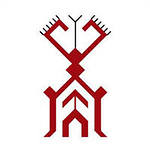 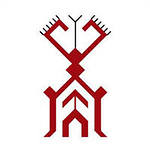 ЁЛКЫМ СОРАСТАРЕНА
Ёлку украшаем
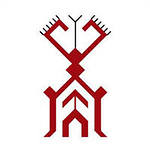 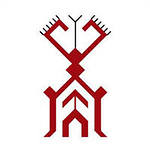 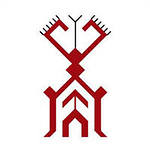 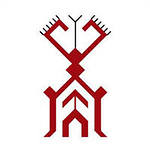 Мут-влакым шарналтена.Вспомним слова
Теле
Телым
Ече дене
Игече
Луман
Мардежан
Йуран
Кечан
Пылан
Зима
Зимой
На лыжах
Погода
Снежный
Ветреный
Дождливый
Солнечный
Облачный
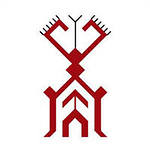 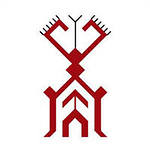 Запишите предложения.
Теле…
Мый ече дене…
Таче игече…
Таче игече…
луман
мардежан
толын
мунчалтем
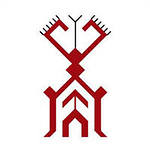 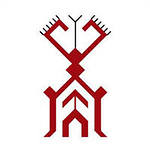 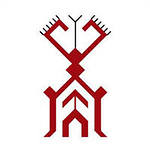 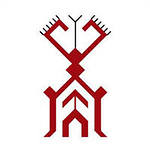 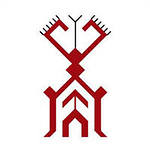 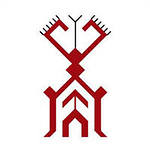 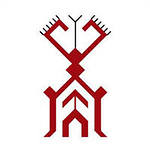 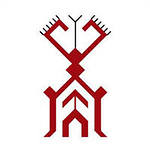 Ёлкым сорастарена!
Модыш-игрушка,
Сакем –вешаю,
Сорастарем-украшаю.
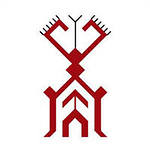 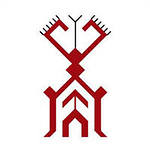 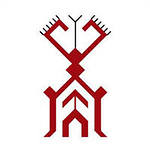 Тый ёлкыш мом сакет?
Мый ёлкыш модышым сакем.
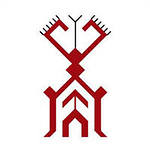 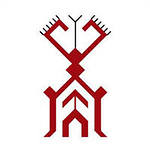 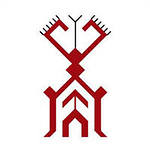 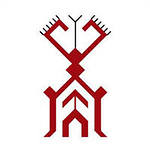 Ёлкым сорастарена!
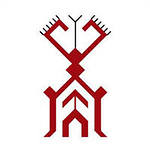 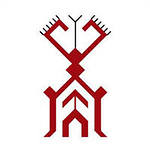 «Солнышко» - мне всё удалось,
 «солнышко и тучка» - мне не всё удалось,
 «тучка» - у меня ничего не получилось;
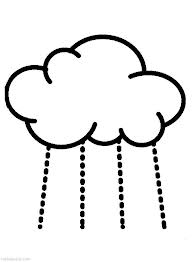 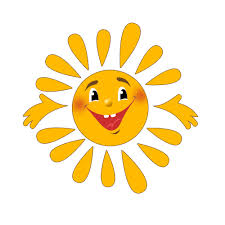 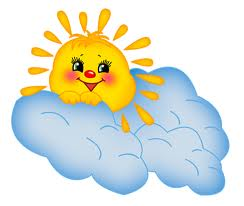 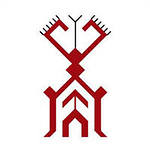 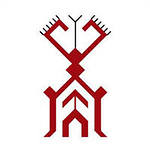 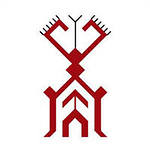 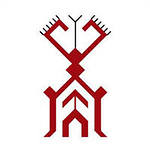 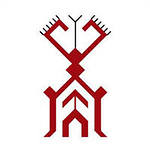 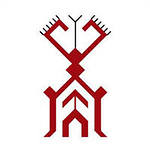 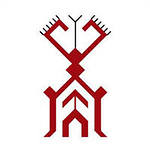 КУГУ ТАУ!